Multi-Dimension Array String
350142 - Computer Programming
Asst. Prof. Dr. Choopan Rattanapoka and Asst. Prof. Dr. Suphot Chunwiphat
Review: 1-D Array Variable
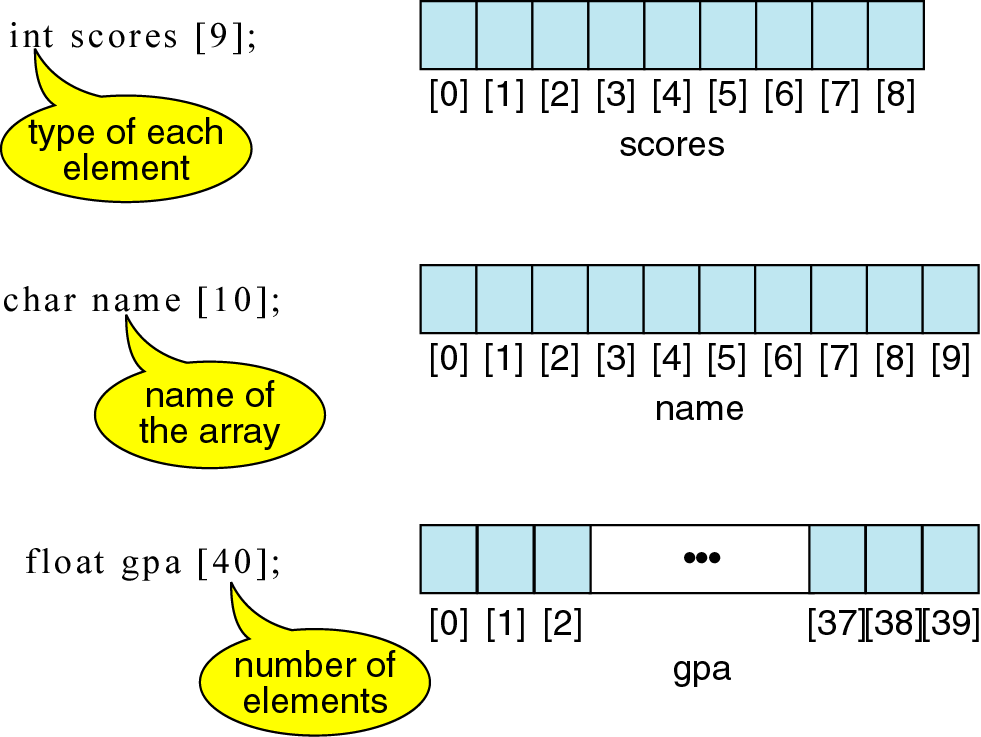 2-D Array Variable
2-D array variable declaration is just like declaring 1-D array variable, except that we need to define the size of 2nd dimension
We need to define the size of array in rows and columns
2-D Array Structure
int  table[5][4];
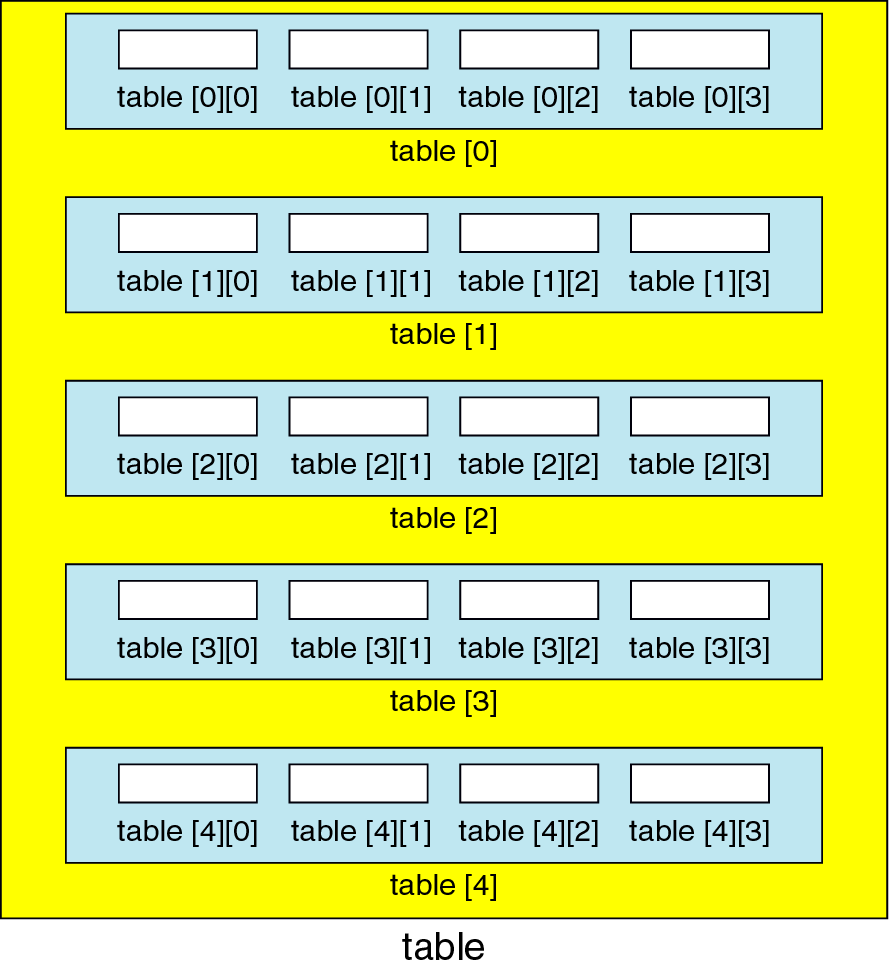 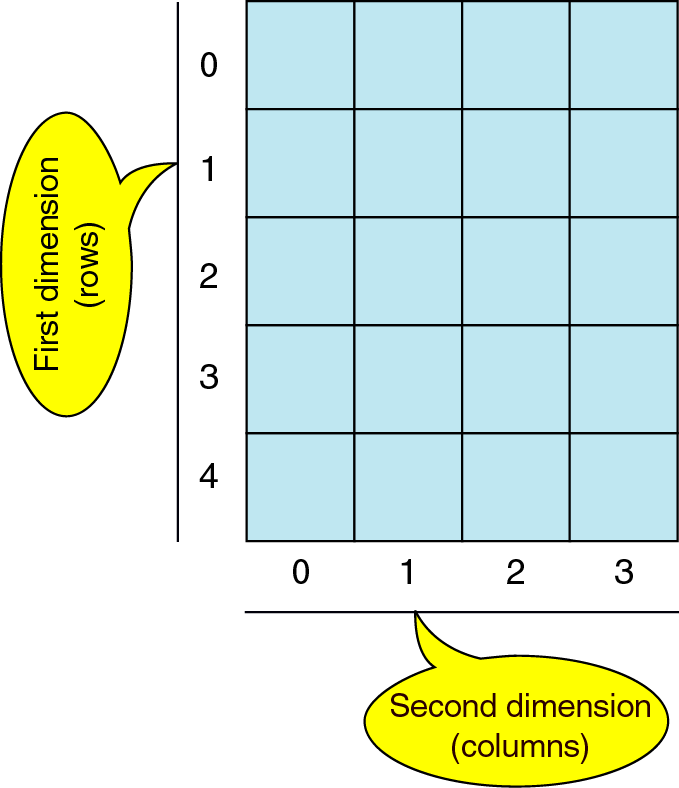 2-D Array Value Initialization
int  xy [3] [3]  =  {   
			        {10 , 20 , 30}, 
 			        {40 , 50 , 60},
			        {70 , 80 , 90}  
                          };
 อาร์เรย์  xy จะมีค่าต่าง ๆ  ดังนี้
xy [0] [0] = 10	xy [0] [1] = 20	       xy [0] [2] = 30
xy [1] [0] = 40	xy [1] [1] = 50	       xy [1] [2] = 60
xy [2] [0] = 70	xy [2] [1] = 80	       xy [2] [2] = 90
QUIZ 1
int  A[2][3] = { {1, 2, 3} , {4, 5, 6} };
A[0][2] = 20;
A[1][0] = A[0][0] + A[1][0];
A[1][1] = A[0][2] + A[0][1];
From this partial of code, find the value in each element of array variable A
A[0][0] = 
A[0][1] =
A[0][2] =
A[1][0] =
A[1][1] =
A[1][2] =
QUIZ 2
Find the output of this program
#include <stdio.h>
int main(int argc,  char **argv) {
     int  student[3][3],  i,  j, sum = 0;

     for(i  = 0;  i  <  3;  i++) {
           for(j = 0;  j < 3; j++) {
                  printf(“student[%d][%d] = “, i,  j);
                  scanf(“%d”, &student[i][j]);
           }
           printf(“\n”);
     }

     for(i  = 0;  i < 3;  i++)   
            sum +=  student[2][i];
     printf(“The number of students = %d\n”,  sum);
}
If user input the following number in order.
10
20
30
40
20
30
15
25
45
3-D Array Variable
Syntax for declaring an 3-D array variable
Example : Declare an 3-D array variable
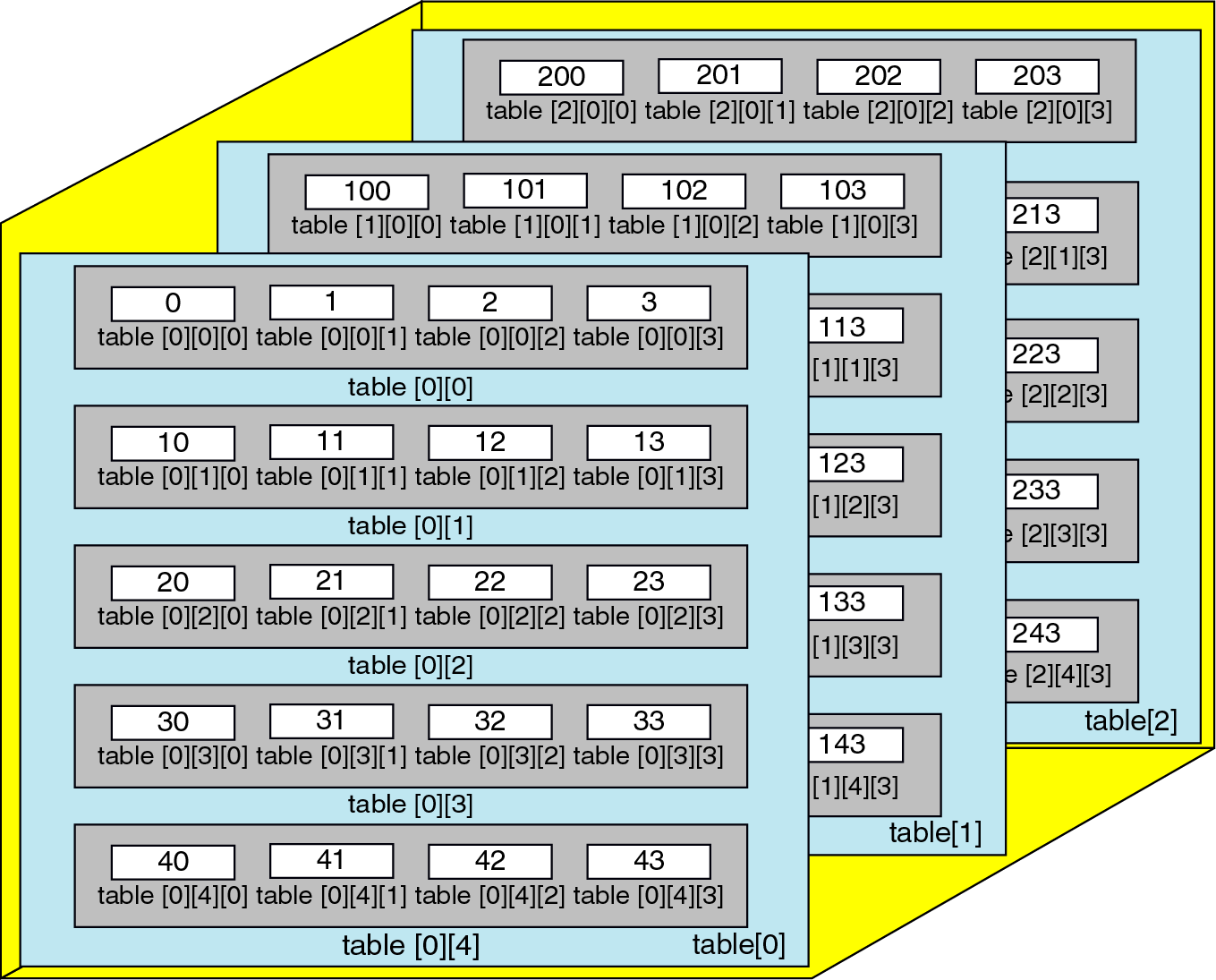 int table[3][5][4];
3-D Array Value Initialization
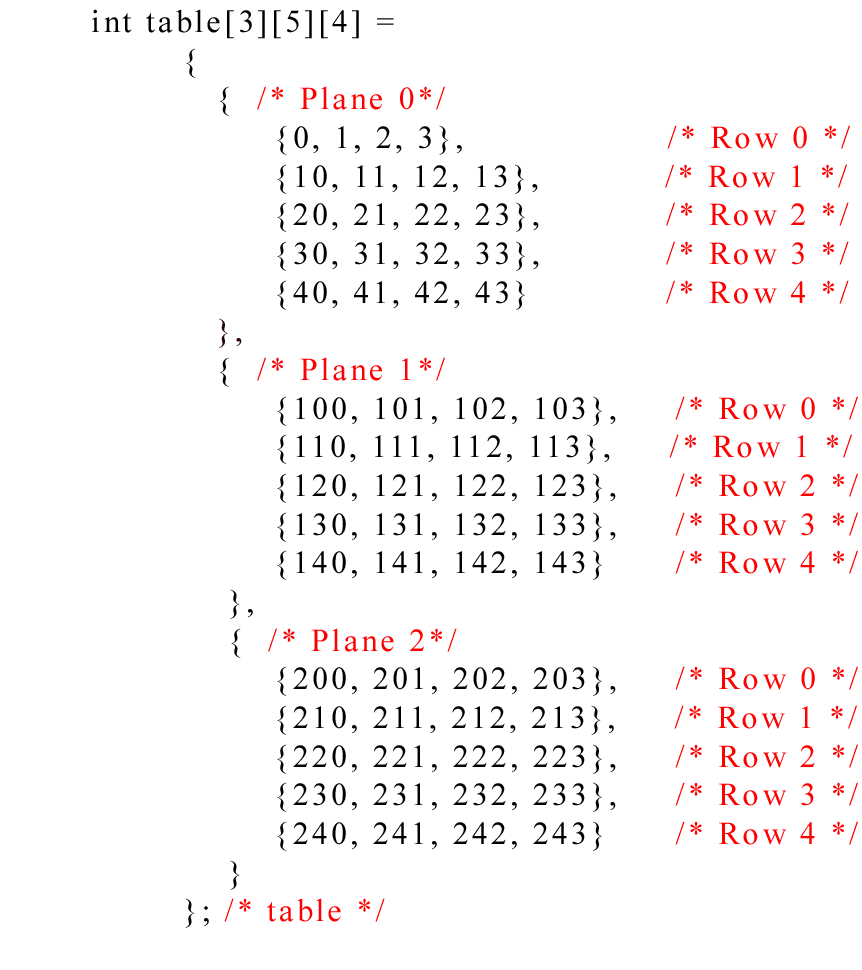 What is the value of

 table[1][2][3]
 table[2][1][0]
 table[0][3][3]
Array of Characters & String
In C, there is no string data type
But we can create string data type by using array of characters
We need to declare the size of array that is bigger than the size of string that we want to store at least   1 byte
Because C needs to store ‘\0’ (zero) at the end of string
String initialization
char  a[3] = {‘a’, ‘b’, ‘c’};  NOT STRING
char a[ ] = “abc”;            STRING
char a[20] = “abc”;         STRING
Array variable & String Comparison
int  power [ ]    =   { 10 , 20 , 40 } ; 
power [0] = 10
power [1] = 20
power [2]  =  40
char  message [ ]   = “COMPUTER”;
message[0] = C
message[1] = O
message[2] = M
message[3] = P
message[4] = U
message[5] = T
message[6] = E
message[7] = R
message[8] = \0
How to output string on monitor
We can use C standard functions
printf (with %s)
puts
char   a[ ] = “Hello”;
  char   b[ ] = “World”;
  printf(“%s”,  a);
  printf(“%s”,  b);
char   a[ ] = “Hello”;
  char   b[ ] = “World”;
  puts(a);
  puts(b);
Output :
Output :
HelloWorld
Hello
  World
How to input data to string variable
We can use C standard functions
scanf (with %s)
gets
char   a[16];   
  scanf(“%s”,  a); // no & need
  printf(“%s”,  a);
char   a[16];
  gets(a);
  printf(“%s”,  a);
Hello    World
Hello    World
Input :
Input :
Output :
Output :
Hello
Hello   World
While taking an input from user by using scanf
string value must not contain any whitespace
Array of String
char  city [3][10] = { “Bangkok”,  “Ayuthaya”, “Chiengmai” };
What is the output of
 printf(“%c”, city[0][4]);
 printf(“%s”, city[0]);
C Standard Functions for String
There are some important functions in C used for string
We should add  #include <string.h> to use these functions
strlen Function
#include <stdio.h>
#include <string.h>
int main(void) {
char name[32];
printf(“Enter name :”);
scanf(“%s”,  name);
count = strlen(name);
printf(“%d”, count);
return 0;
}
What is the output of this program, if user input the following string :

 Somchai
 Suphot
 Choopan Rattanapoka
strcpy Function
If we don’t initialize data in string at the declaration step. We can’t use “=“ to assign string value
Example:   
    char str[32];
    //WRONG
    str = “Hello World”; 
    //CORRECT
    strcpy( str,  “Hello World”);
#include <stdio.h>
#include <string.h>
int main(void) { 
char src[32] = “Hello”;
char dst[32];
strcpy(dst, src);
printf(“%s”, dst);
return 0;
}
strcat  Function
char  b[8] = “Guys”;
char  a[12 ] = “Hello”;
strcat(a, b)
b
s
\0
G
u
y
s
\0
y
u
G
a
e
l
l
o
\0
H
strcmp Function
If we want to compare the similarity of stored data between 2 strings. We can’t use “==“
char a[16] = “Hello”;
char b[16] = “Hello”;
if( a == b)   WRONG!!
We need to use strcmp function
strcmp  return 0 if 2 strings store same data
Otherwise return non zero value
Warning : don’t forget 0 means False
QUIZ 3
Find the output of this program
char str1[] = “C Language”; //1 space between C and L
     char str2[] = “c language”;  // 1 space between c and l

     if(!strcmp(str1,  str2)) {
               printf(“str1 = str2\n”);
     } else {
              printf(“str1 != str2\n”);
     }

     printf("Length of str1 = %d\n",  strlen(str1));